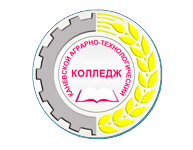 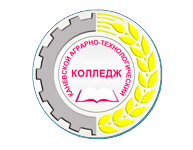 Государственное автономное профессиональное 
образовательное учреждение Краснодарского края
«Каневской аграрно-технологический колледж»
www.katk.org
«Создание модели сетевого взаимодействия в системе «детский сад-школа-колледж» по проведению ранней профессиональной ориентации молодёжи Каневского района».
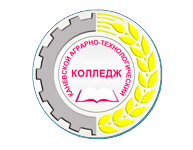 Сотрудничество колледжа с управлением образования и центром занятости населения Каневского района
Новые формы профориентационнойработы
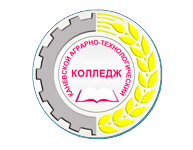 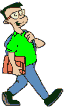 www.katk.org
Школы и детские сады района
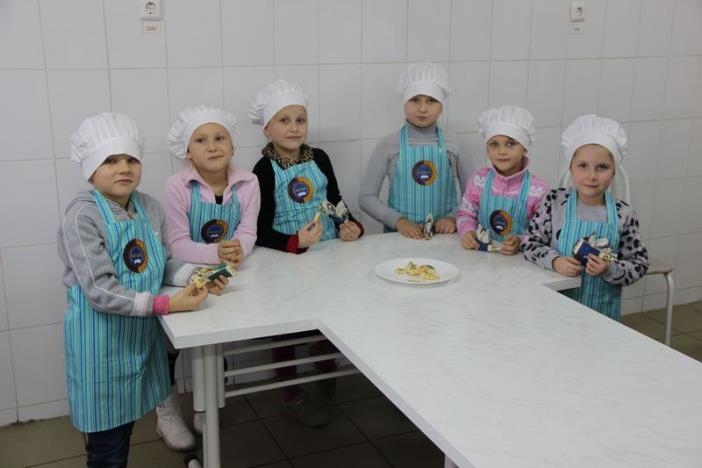 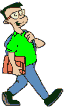 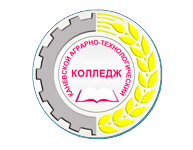 Увеличение интереса школьников и детей дошкольного возрастак профессиям и специальностям
С www.katk.org
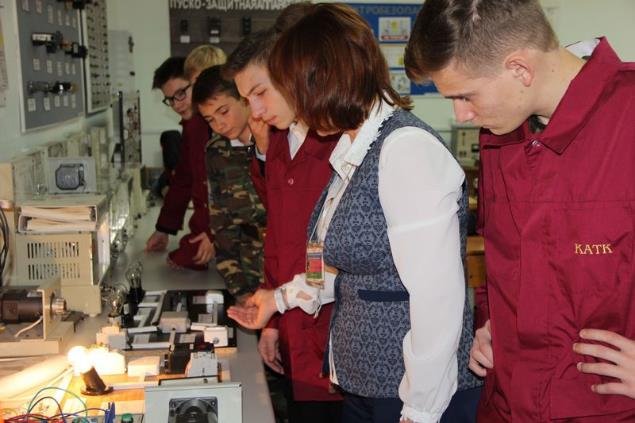 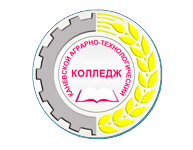 Увеличение интереса школьников и детей дошкольного возраста к профессиям и специальностям
www.katk.org
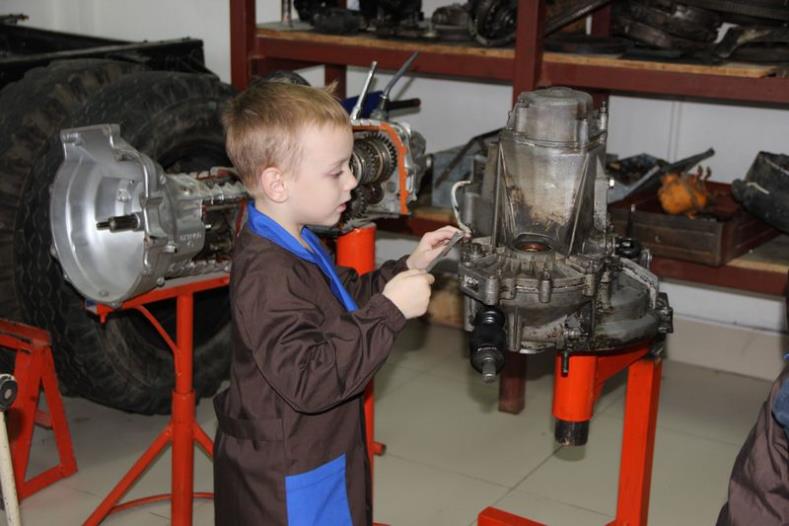 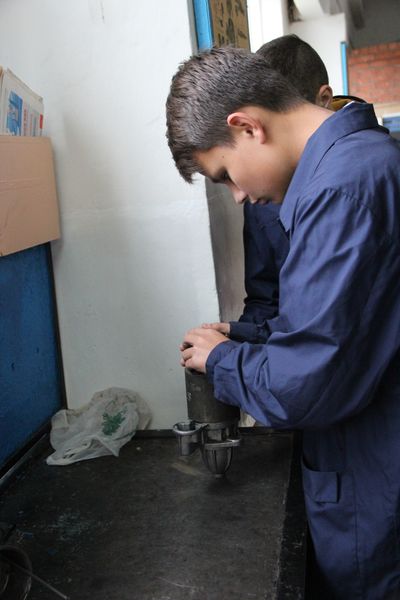 Я бы в техники пошел, пусть меня научат!
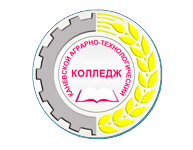 Агроуроки в СОШ №5 Каневского района
www.katk.org
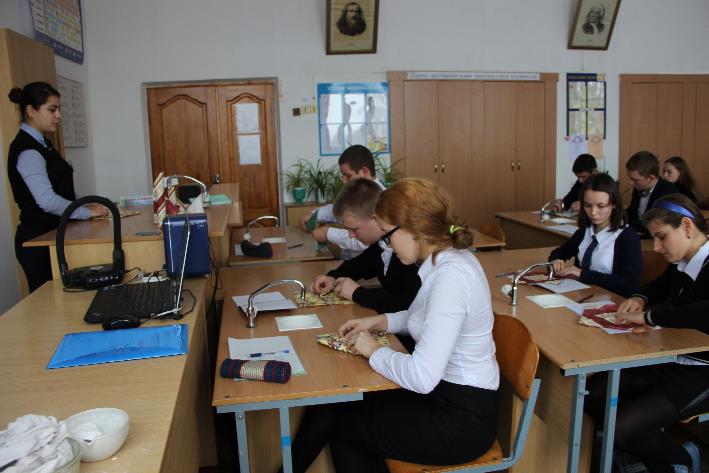 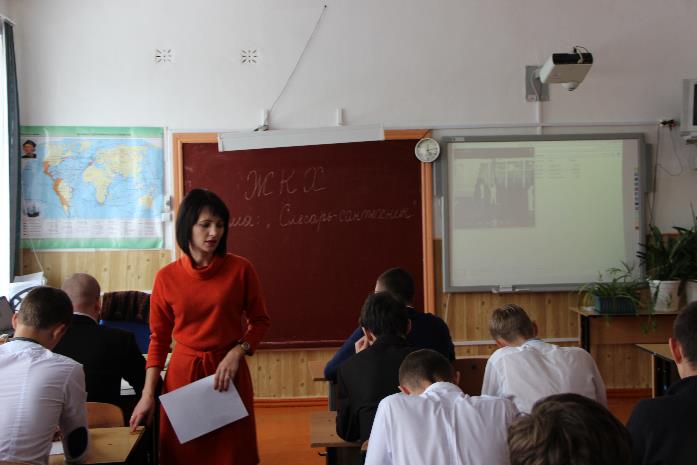 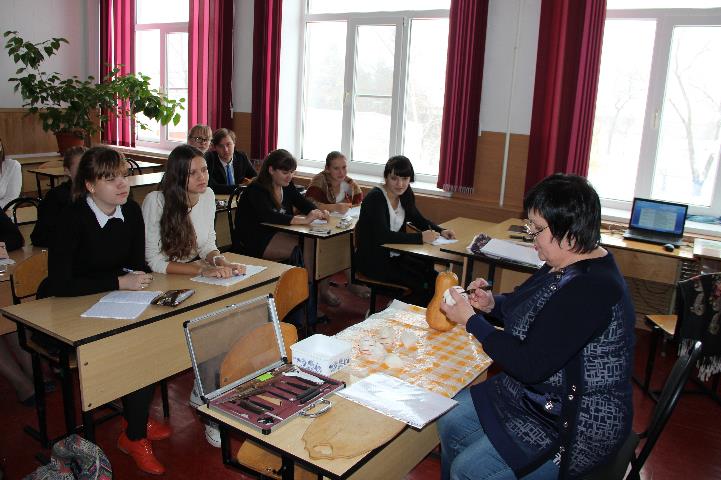 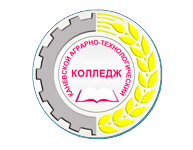 Тематическая смена летнего лагеря на базе нашего колледжа
www.katk.org
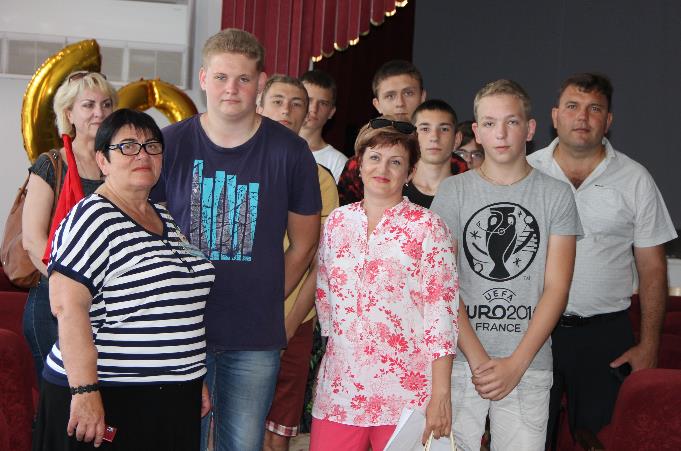 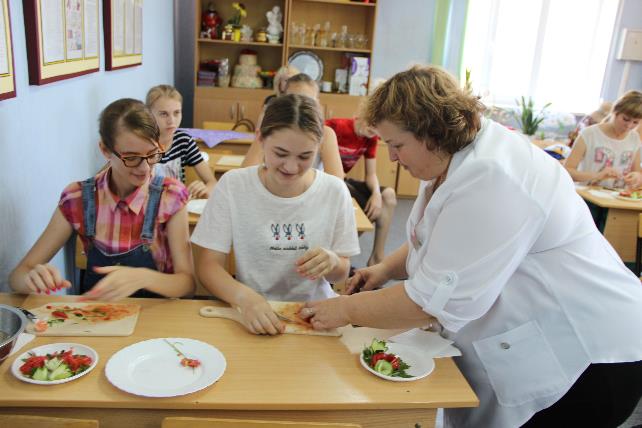 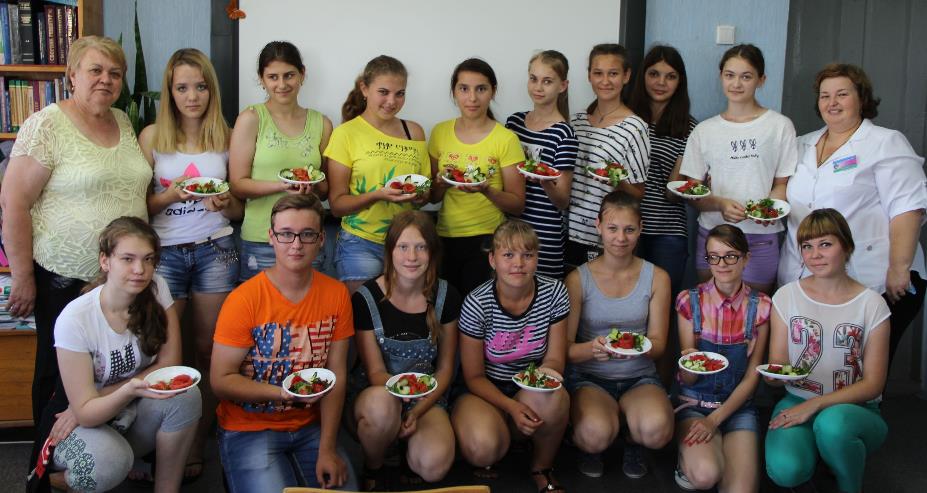 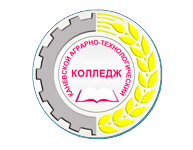 Тематическая смена летнего лагеря на базе нашего колледжа
www.katk.org
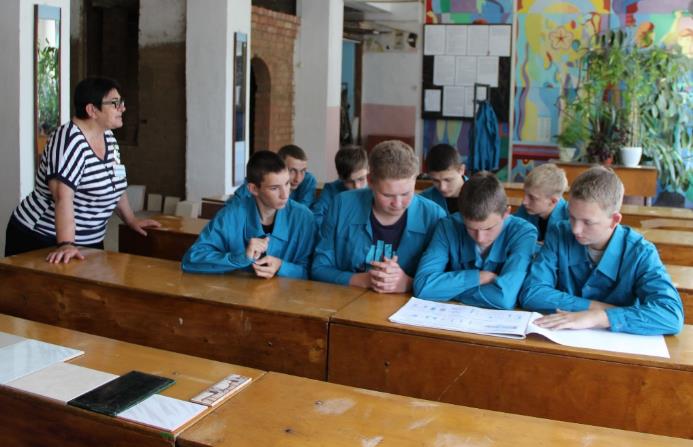 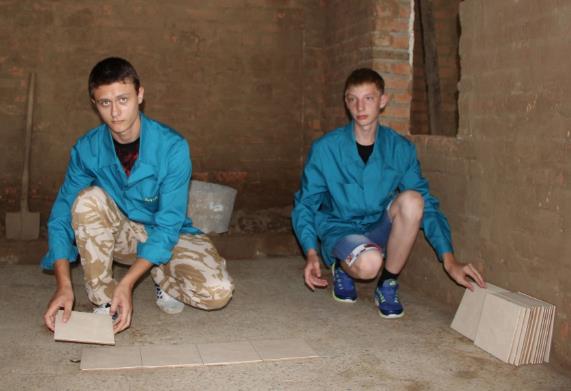 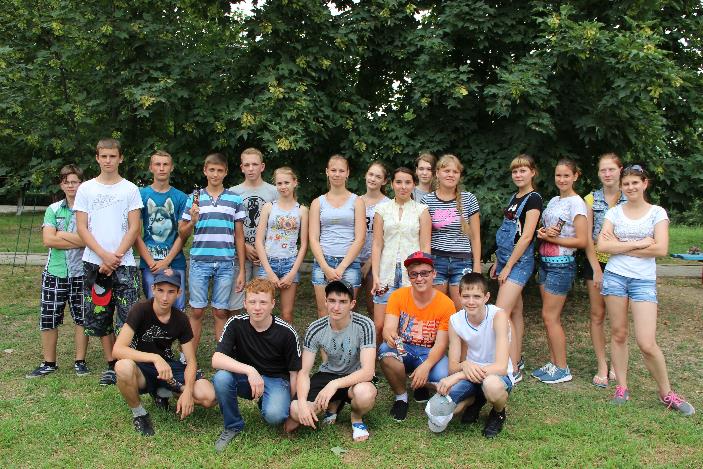 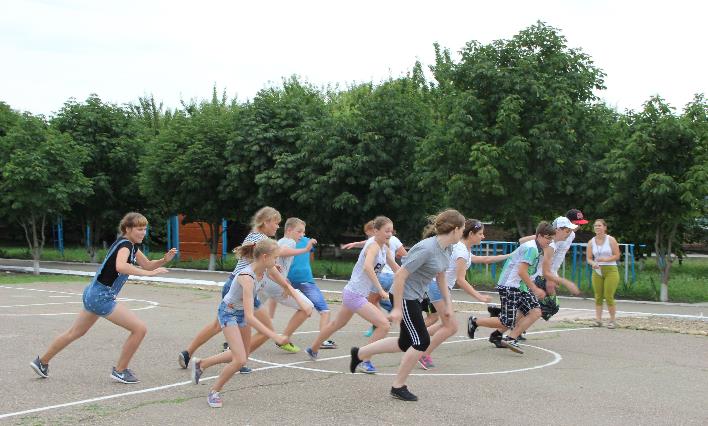 Набор учащихся в 2017-2018 году
www.themegallery.com
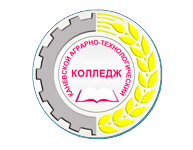 Плюсы проведения практических занятий со школьниками
www.katk.org
Конкурс на поступление в наш колледж
Предпрофильная подготовка и профессиональное обучение
www.katk.org
Летний профильный лагерь дневного пребывания для учащихся 8-х классов
Организация профориентационной работы для учащихся 9-х классов (элективные курсы)
Профессиональное обучения для учащихся 10-11-х классов
Оздоровление
профессиональное самоопределение
Выбор дальнейшей траектории обучения
Свидетельство об уровне квалификации
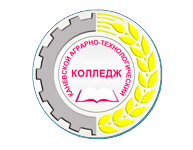 Колледж : Инновации+традиции = подготовка достойных профессионалов
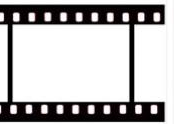 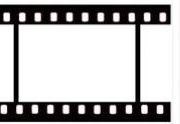 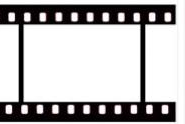 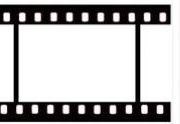 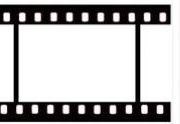 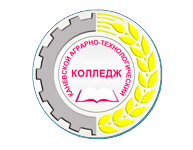 Государственное автономное профессиональное 
образовательное учреждение Краснодарского края
«Каневской аграрно-технологический
колледж»
www.katk.org                                          e-mail: kan-katk@yandex.ru
МЫ ОТКРЫТЫ 
ДЛЯ СОТРУДНИЧЕСТВА С ВАМИ!

Краснодарский край, Каневской район, 
станица Стародеревянковская, 
улица Центральная, 48,
телефон 8(861-64) 6-88-01